Updates on TSB tools and services
TSAG Information Session

Wednesday 25 September 2019, 1230 – 1300
Popov Room
Sébastien CASTANO 		Head IT Applications and Development, OPD/TSB
Gent BAJRAMI			Information System Officer - Remote participation LeadAlexandra GASPARI		Programme Coordinator - Focal point for the Regions
As we work towards WTSA-20…

Context and Mandate
References to WTSA-16 Resolutions
WTSA-16 Resolution 32 “Strengthening electronic working methods for the work …”
Resolves
•              that TSB should provide appropriate systems and facilities to support the conduct of ITU‑T's work by electronic means; 
•              to simplify and facilitate enhanced searching for documents and/or information;
Instructs
the Director of TSB to:
•              develop and disseminate guidelines for the use of ITU T EWM facilities and capabilities;
WTSA-16 Resolution 44 “Bridging the Standardization Gap”
Considering
h)	that Resolution 71 (…) lists enablers of the strategic goals and objectives of the Union, one of these enablers being to ensure efficient and accessible conferences, meetings, documentation, publications  and information infrastructures, and one of the support processes to that enabler being the organization of conferences, assemblies, seminars and workshops (including translation and interpretation),

Instructs the Director of the Telecommunication Standardization Bureau, (…)
10	to enhance the use of electronic channels such as webinars or e learning for education and training on the implementation of ITU T Recommendations;
14	to provide remote participation, where possible, for more ITU‑T workshops, seminars and forums, encouraging greater participation by developing countries;
Latest features of IT Tools
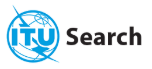 ITU Basic Textsitu.int/search
Challenges
Possible overlaps and duplications between the Sectors activities;
Difficult to identify decisions taken on a the same subject;
Objectives
Ease identification of potential overlaps on the Sectors activities;
Facilitate reporting on the cross-cutting topics;
Solution
New ITU basic texts collection in “ITUSearch”;
Support 6 ITU official languages
Split by resolutions / decisions / …
E.g.: See search results for “Sustainable Development”
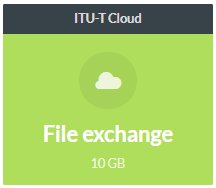 ITU-T Cloudtsbcloud.itu.int
Challenge
No fast and simple solution for storing and sharing files within the ITU-T experts community;
Objectives
Easy way to store and share files within the ITU framework;
Secured and scalable;
Mobile app;
Solution
Deploy NextCloud open source solution on a server hosted in ITU premises;
ITU authentication system;
10 GB per user;
New application “ITU-T Cloud” in MyWorkspace;
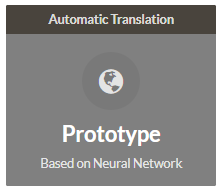 Automatic translationitu.int/myworkspace/home/index/translate
Challenges
Most of ITU meeting documents are English only;
Cannot be supported by traditional human translation (cost and time);
Objectives
Develop automatic translation using Machine Learning; 
Solution
Integrate and train open source ML on ITU corpus in 6 languages;
As simple as drag and drop;
Accessible through MyWorkspace as “Automatic Translation”;
Liaison Statementsitu.int/net4/itu-t/ls
Challenges
Search was limited to main groups;
Objectives
Allow filtering on subgroups for both Incoming and Outgoing LSs;
Keep reporting facilities;
Solution
Create a new search page with enhanced search criteria;
Prototype first, feedback are welcome @<tsbewm@itu.int>;
Empowering the access to ITU-T work:
Remote Participation
Remote participationZoom conferencing tool
Challenges
Self-service for informal meetings;
Solution
Zoom conferencing tool;
Features/Benefits
Launch without host;
Better audio quality for users with low bandwidth connections;
Enhanced functionality and usability;
Cost effective;
Usage
Non-statutory, ad-hoc and fully virtual meetings;
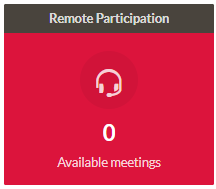 Remote participationOpen Source Solution - BigBlueButton
Challenges
Simpler tool;
Better access control;
Solution
Deployment of a customized open source solution (BigBlueButton) on a dedicated servers hosted in ITU premises;
Features/Benefits
Integration within the ITU authentication system for better access management control;
Available as a sub-service inside centralized MyWorkspace area;
Completely web-based; no OS limitation and no application installation;
Tailored self-service upon requests (coming soon);
Usage
Statutory meetings held in and outside Geneva;
Thank you for your attention
Questions?
Contact: Electronic Working Methods tsbewm@itu.int